Thứ sáu  ngày 24  tháng 1  năm  2025
MĨ THUẬT
Con vật ngộ nghĩnh
Tiết 1
Cách tạo hình và trang trí con vật bằng giấy bìa
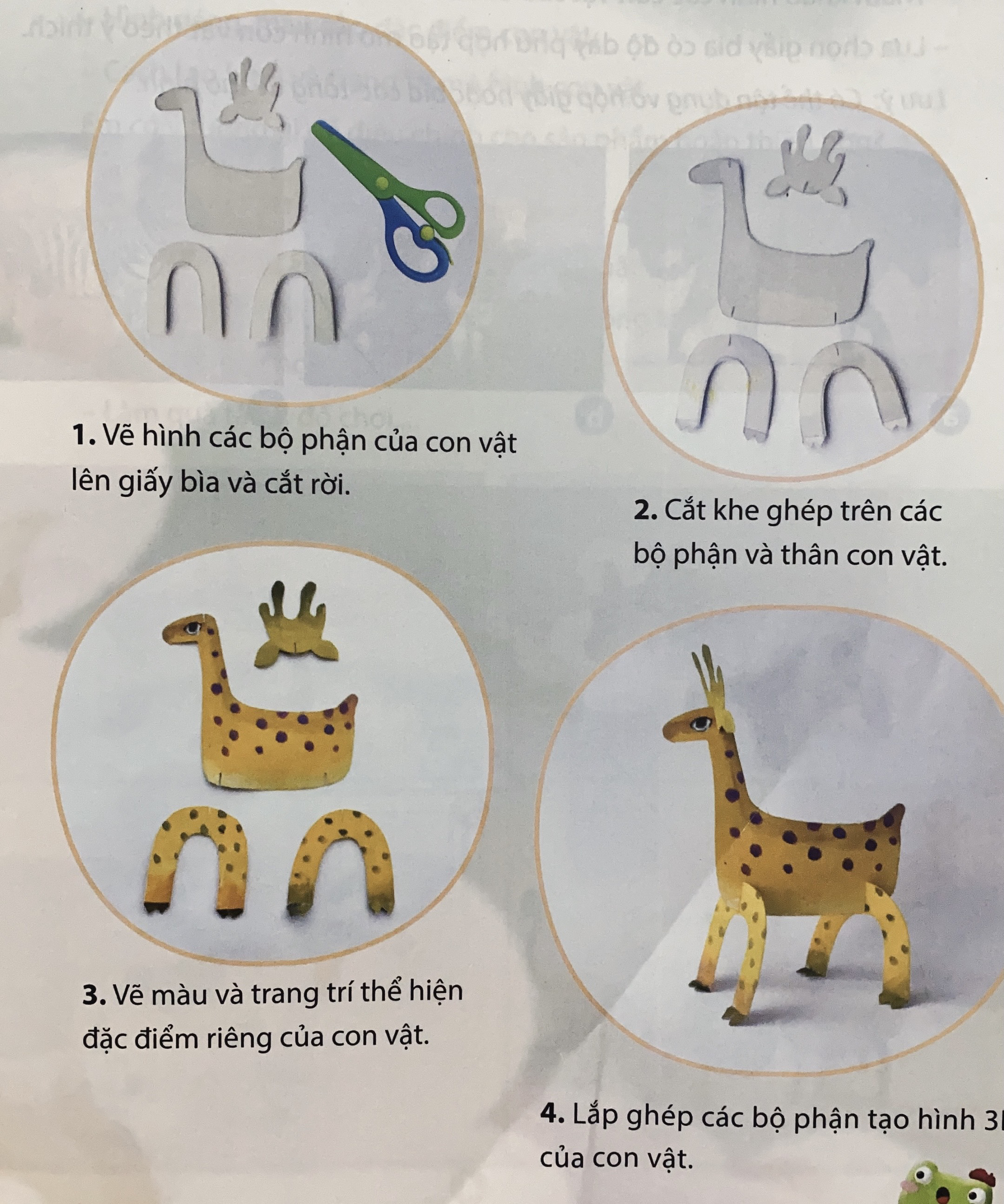 1. Vẽ hình các bộ phận của con vật lên giấy bìa và cắt dời.
2. Cắt khe ghép trên các bộ phận và thân con vật
3. Vẽ màu và trang trí thể hiện đặc điểm riêng của con vật
4. Lắp ghép các bộ phận tạo hình 3D của con vật
Bài tham khảo
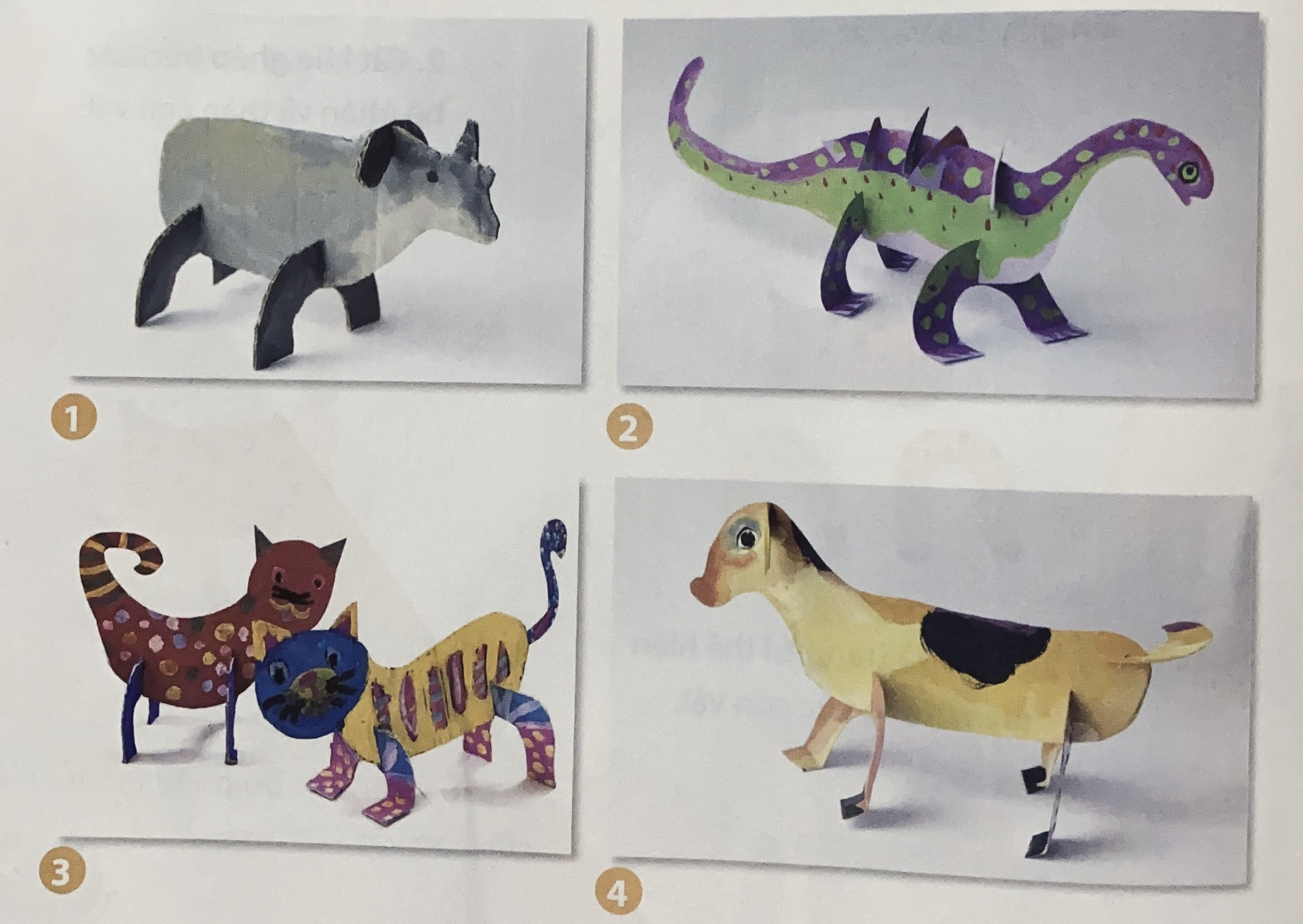 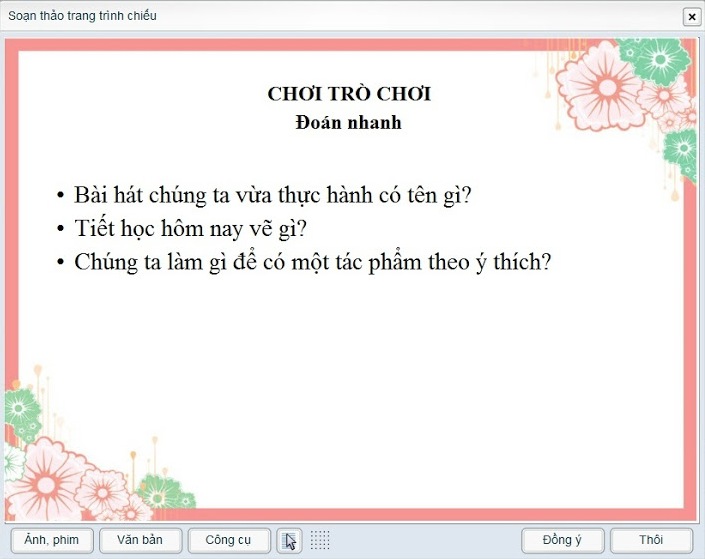